Models in Human Geography
Distance Decay Model
Law of Spatial Interaction
Distance and interaction are inversely proportional
The shorter the distance the more likely interaction will occur; the greater the distance the less likely interaction occurs
The “friction of distance” increases with distance
Relative distance – measured in time and cost of travel; transferability
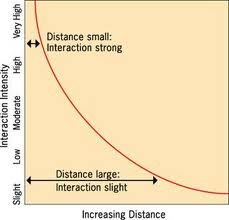 The Gravity Model
predictor of migration flows based on size (population) and distance between two places (2 factors, not JUST distance)‏
resembles Newton’s law of gravity based on size (mass) of 2 objects
Gravity Model accounts for: population migration, commodity flows, work commutes, shopping patterns, telephone call volumes
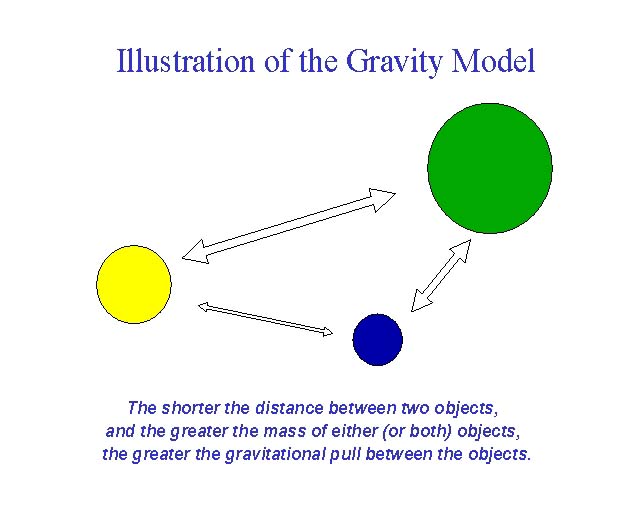 Demographic Transition Model
Generalized illustration of population change over time; prediction of growth pattern that ALL countries will follow.
Based on European experience of population growth and then return to equilibrium as result of industrialization and urbanization
1. High, fluctuating birth; high, fluctuating death = low growth
3. Falling birth; continued falling death = decreasing growth
4. Low birth; low death = low growth (zero population growth (ZPG)
2. High birth; falling death =  high growth
Thomas Malthus – J-Curve
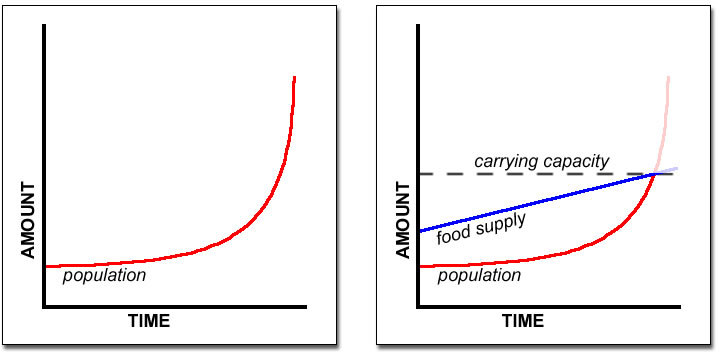 World population increase would outrun the development of food supplies
population increases geometrically (exponentially)
food supply increases arithmetically 
formed conclusion after England became 1st country to enter Stage 2 of DTM following the Industrial Revolution
predicted the world was heading for a crash
Neo-Malthusians fear population growth since WWII is worse than what  Malthus predicted
Motivated institution of radical anti-natalist policies
1971 – India’s Emergency Act
China’s “One Family, One Child” policy
Indonesia’s radical Family Planning program
Widespread abortion and infanticide
Esther Boserup – S-Curve
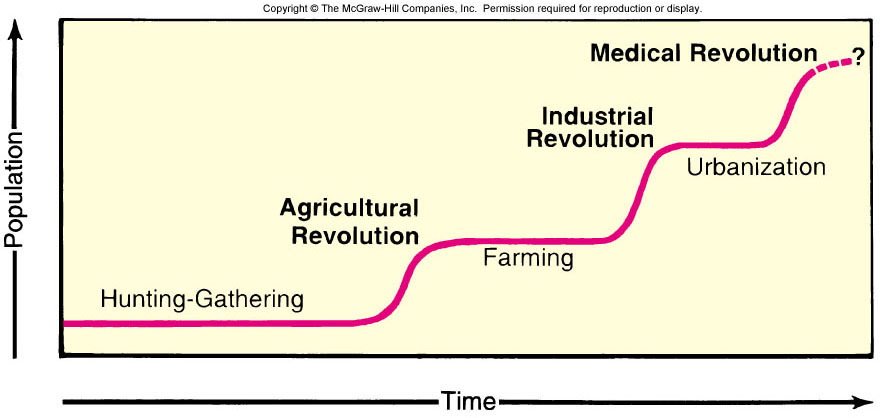 Boserup Thesis (Esther Boserup) – 
population increases necessitate technological advancements
technology will always raise carrying capacity when overpopulation occurs
revision of Malthusian Theory
conversion from extensive to intensive
Population Pyramids
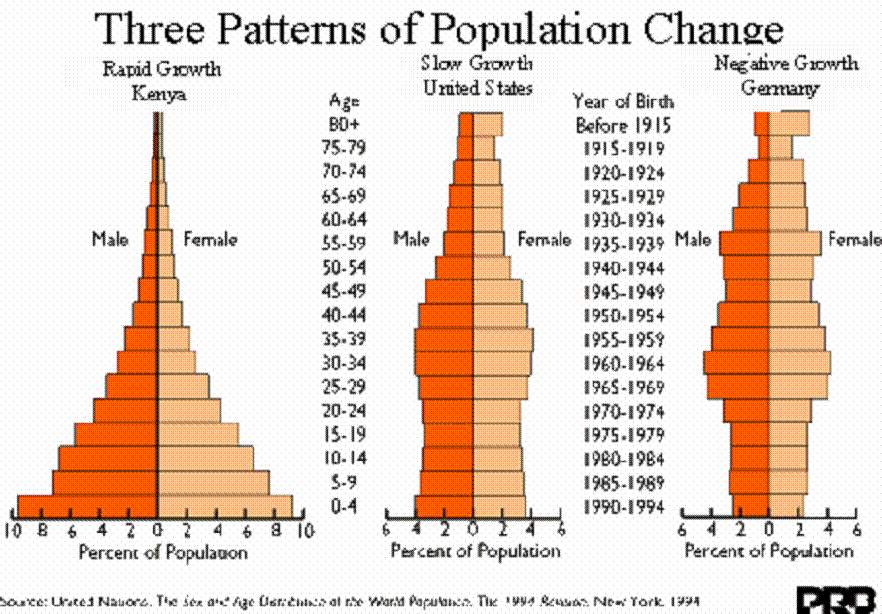 Mackinder’s Heartland Theory - early 20th c. theory that claimed whichever state controlled the resource-rich “heartland” of Eastern Europe could eventually dominate the world.  It would suggest that not the United Kingdom (an ocean-based empire), but Russia (which was becoming communist) would be in a position to achieve this dominance.  "Who rules East Europe commands the Heartland; who rules the Heartland commands the World-Island (Europe, Asia & Africa); who rules the World-Island controls the world."
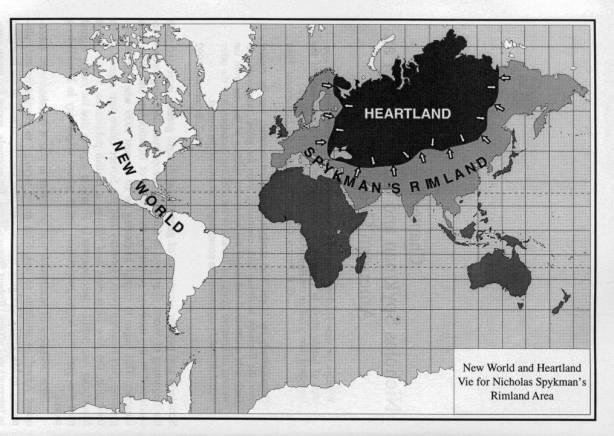 Spykman’s Rimland Theory - mid 20th c. theory that the domination of the coastal fringes of Eurasia (the “rimland”) would provide the base for world conquest (not the “heartland”).
Rostow’s Model of Economic Development
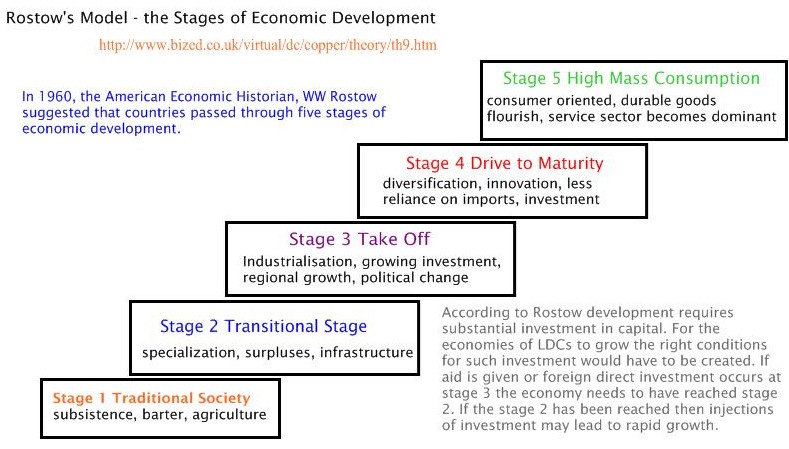 Core-Periphery Model
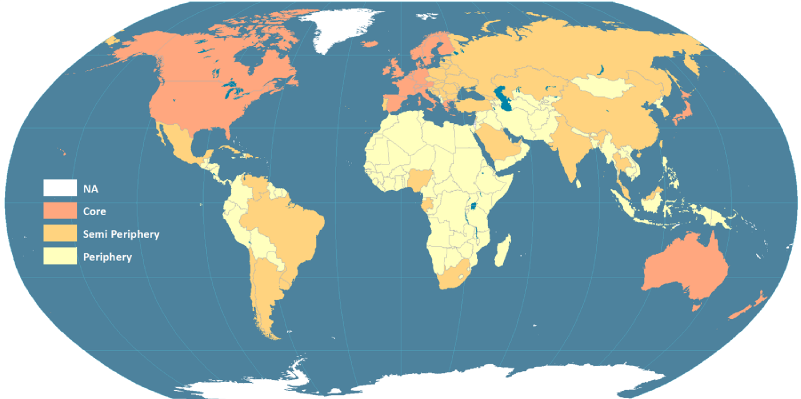 Core-periphery model: describes the pattern of distribution of the MDCs and LDCs.  When the earth is viewed from the North Pole (azimuthal), the MDCs are clustered near the center of the map (core) while the LDCs are near the edges (periphery).
Core-Periphery Model in US History
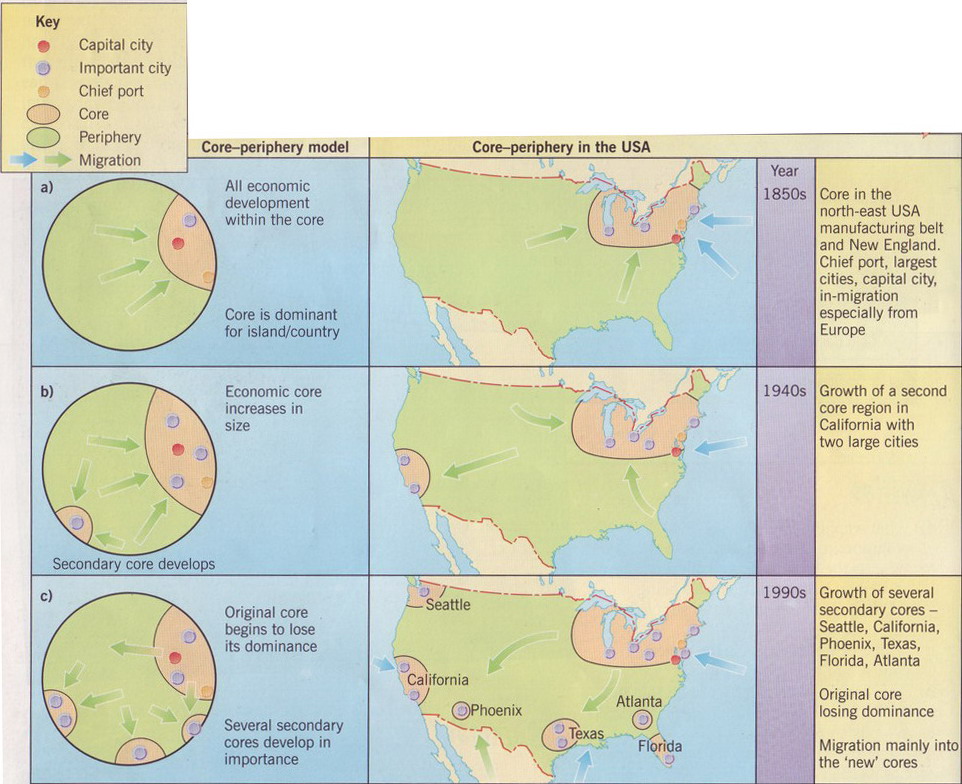 Von Thunen’s Model of Rural Land Use
When choosing an enterprise, a commercial farmer compares two costs; cost of the land versus the cost of transporting production to market. Identifies a crop that can be sold for more than the land cost, distance of land to market is critical because the cost of transporting varies by crop.
 
Assumptions of von Thunen:
1.   Market-oriented gardens and milk producers in first ring, because of expense of transportation and perishability.
2.    In the next rings wood lots used for construction and fuel; it is a heavy industry with high transportation costs.
3.   Next rings are used for extensive crops, i.e. wheat, corn, soybeans, cotton
4.   The outermost ring devoted to extensive animal grazing on the open range; cattle ranching is MOST extensive
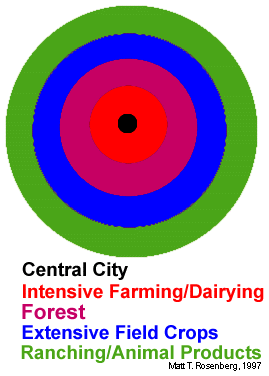 Economic Bid Rent TheoryWikipedia: Definition and Explanation
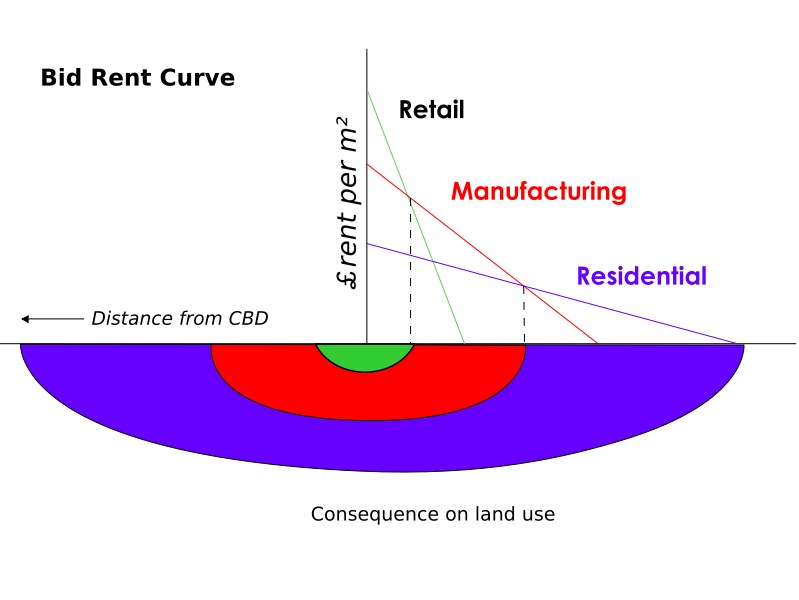 Weber’s Least-Cost Theory“Weber’s Locational Triangle”
The optimal location of a manufacturing firm in relation to the cost of transportation, labor, and advantages through agglomeration.
-Weight-loss industry: (bulk reducing) if the finished product costs less to transport, the firm will be located closer to the raw materials to reduce cost. (i.e. lumber for paper or furniture,  copper smelting, oil refining)
-Weight-gain industry (bulk gaining) if the finished product costs more to transport, the firm will be located closer to the market to reduce cost. (i.e. soft drink bottling, bread bakeries, auto assembly)
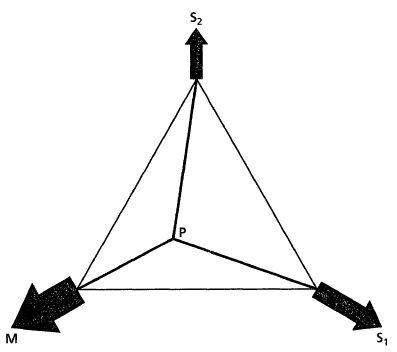 P= production site
S1 = raw material source #1
S2 = raw material source #2
M = Market
Profit Maximization Model – August Losch
The correct location of a firm lies where the net profit is greatest.
The production location will be where the difference between production costs and sales income is the greatest.
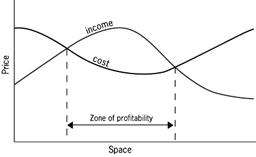 Locational Interdependence TheoryHarold Hotelling
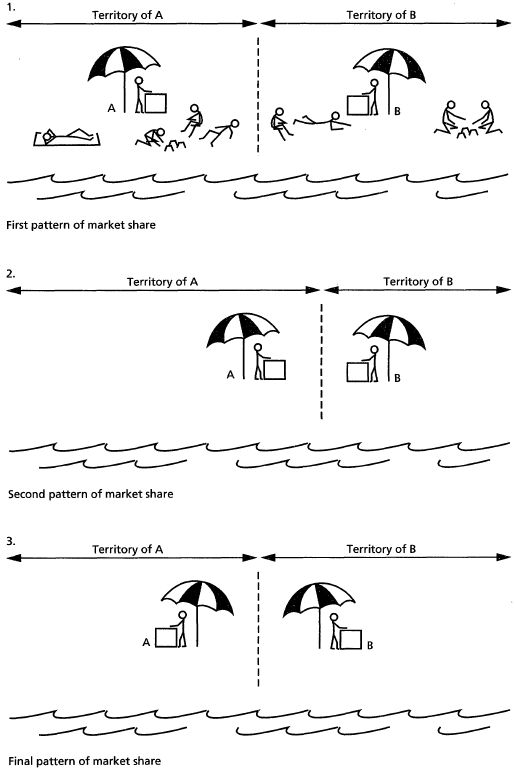 Hotelling's beach model: the location of industries depends on the location of other industries (competitors); two similar vendors would locate next to each other in the middle of a market area to maximize profit (or beach/street as his model suggests).
Central Place Theory – Walter Christaller
Seeks to explain the number, size and location of human settlements in an urban system; settlements simply function as 'central places' providing services to surrounding areas (hinterlands); organized by hexagons to eliminate unserved or overlapping market areas.
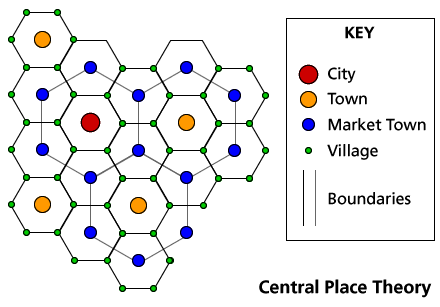 Latin American City Model
Fig. 13-15: In many Latin American cities, the wealthy live in the inner city and in a sector extending along a commercial spine.
US Megalopolitan Areas
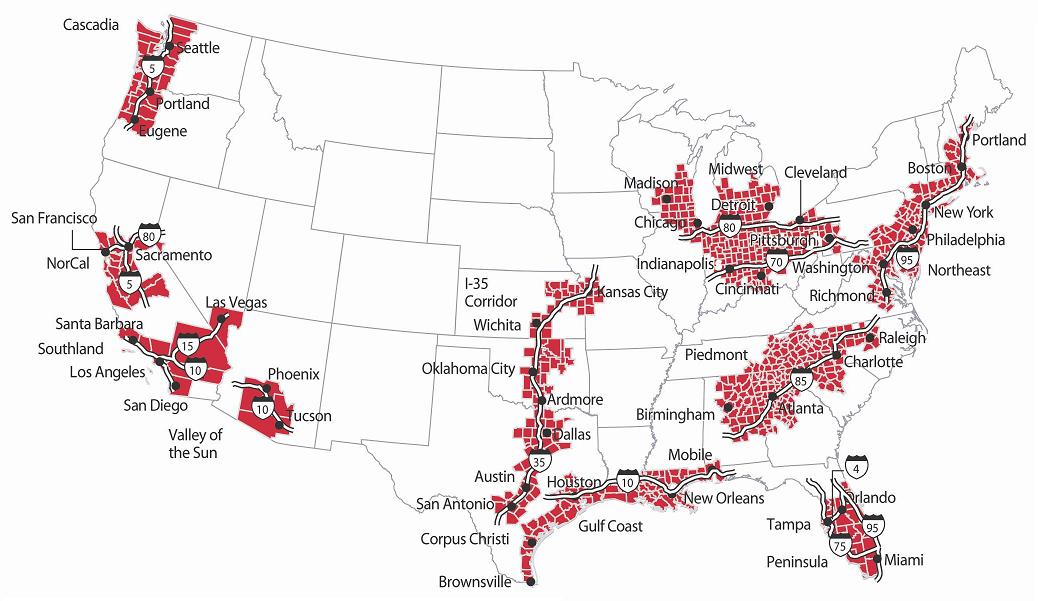 The BosWash Megalopolis
The Boston-Washington corridor extends over 700 km and contains about one-quarter of U.S. population.
Models of Urban Land Use
a. Concentric Zone Model (1920s; Ernest Burgess):
	based on his studies of Chicago: 1) CBD, 2) Zone of transition (residential deterioration & light industry), 3) Blue-collar workers, 4) Middle-class, 5) outer suburban ring; the model is dynamic (as the city grows, the inner rings encroach on the outer ones).
b. Sector Model (1939; Homer Hoyt) 
	urban growth creates a pie-shaped urban structure due, in part, to the advancement of transportation like the electric trolley (e.g. low-income areas could extend from the CBD to the outer edge (3)); the same is true w/ high-rent, transportation, and industry.
c. Multiple-Nuclei Model (1945; Chauncy Harris & Edward Ullman) 
	claimed the CBD was losing its dominant position as the nucleus of the urban area; separate nuclei become specialized and differentiated, not located in relation to any distance attribute (urban regions have their subsidiary, yet competing, “nuclei”).
d. Peripheral Model – see next page
Peripheral Model of Urban Areas“Edge Cities”
The central city is surrounded by a ring road “beltway”, around which are suburban areas and edge cities, shopping malls, office parks, industrial areas, and service complexes.